www.zooclub.ru
Самые беззубые животные в мире
Зубы животным необходимы для добывания и измельчения пищи, но некоторые из живых существ вполне обходятся и без зубов или малым их количеством. Неужели зубы для них совсем не важны, или у них есть нечто, заменяющее их?
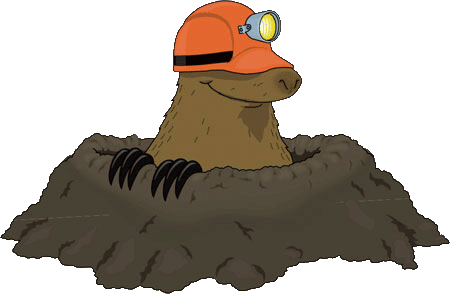 [Speaker Notes: https://zooclub.ru/samye/bezzubye_zhivotnye_v_mire.shtml]
ШИНШИЛЛЫ
Шиншиллы не могут похвастаться большим количеством зубов, ведь их у них всего 20. У этих небольших зверьком с невероятно мягкой шерстью узкая ротовая полость, по размерам она также невелика и зубов в ней мало (16 коренных и 4 резца), но десны развиты хорошо.
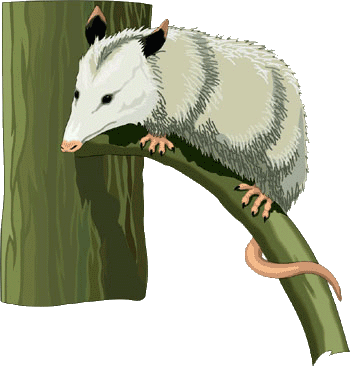 [Speaker Notes: http://zooclub.ru/samye/bezzubye_zhivotnye_v_mire.shtml]
ЛЕНИВЦЫ
Ленивцы имеют еще меньшее количество зубов – 18. Зубы у них коричневого цвета, не имеют корней и лишены эмали. Также отсутствуют резцы и клыки. Два первых коренных зуба (по одному с каждой стороны) на каждой челюсти имеют клыкоподобный вид, они удлиненные и отделены диастремой от остальных зубов.
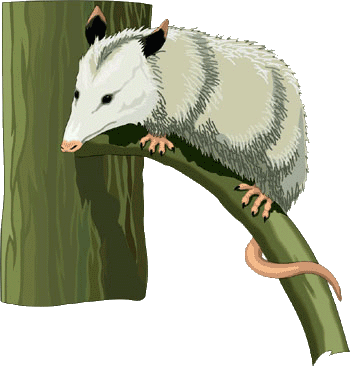 [Speaker Notes: http://zooclub.ru/samye/bezzubye_zhivotnye_v_mire.shtml]
ПЕСЧАНКИ
Песчанка – маленький грызун, внешне похожий на обыкновенную мышь. У каждого вида этих зверьков своя зубная система. Чаще всего у песчанок по 16 зубов. Корни у коренных зубов могут, как присутствовать, так и отсутствовать.
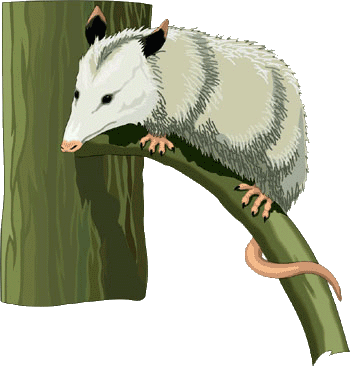 [Speaker Notes: http://zooclub.ru/samye/bezzubye_zhivotnye_v_mire.shtml]
ВОМБАТЫ
Строение челюсти вомбатов имеет некоторое сходство с челюстями грызунов, так как у вомбатов, как и у них, имеются по два передних резца на обеих челюстях. Среди сумчатых, вомбаты имеют наименьшее число зубов – всего 12.
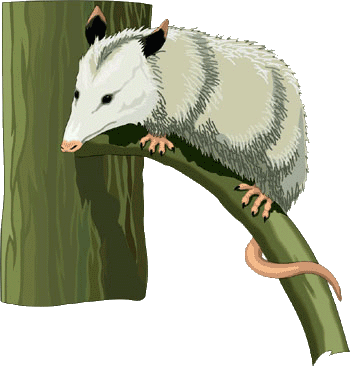 [Speaker Notes: http://zooclub.ru/samye/bezzubye_zhivotnye_v_mire.shtml]
ВОДЯНАЯ КРЫСА
Австралийская водяная крыса так же, как и вомбат, имеет число зубов – 12. В ротовой полости этих грызунов располагаются, кроме резцов, коренные зубы, притом за первым крупным коренным зубом следует коренной зуб меньших размеров.
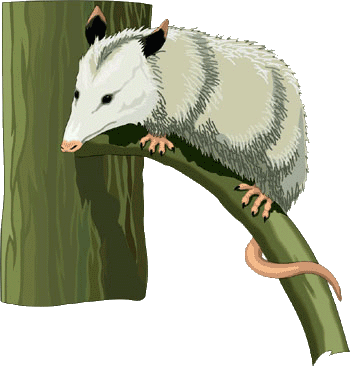 [Speaker Notes: http://zooclub.ru/samye/bezzubye_zhivotnye_v_mire.shtml]
ЗЕМЛЕРОЙКОВАЯ КРЫСА
Землеройковая крыса, недавно обнаруженная в Индонезии, удивила ученых чрезвычайно малым количеством зубов. Представители нового рода малозубых мышей обладают всего четырьмя видоизмененными резцами, остальные же зубы отсутствуют. Резцы напоминают премоляры, однако они предполагают наличие корней, но резцы этих грызунов их не имеют.
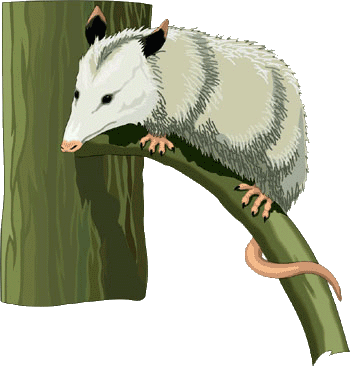 [Speaker Notes: http://zooclub.ru/samye/bezzubye_zhivotnye_v_mire.shtml]
ИНДИЙСКИЙ ЯЩЕР
Индийские ящеры не пережевывают пищу и не используют зубы для захвата добычи, просто потому что у них вообще нет зубов. Зато они имеют язык, длина которого соответствует практически половине длины их тела (23-25 см). Именно язык используется индийскими ящерами для захвата и проталкивания добычи в глотку.
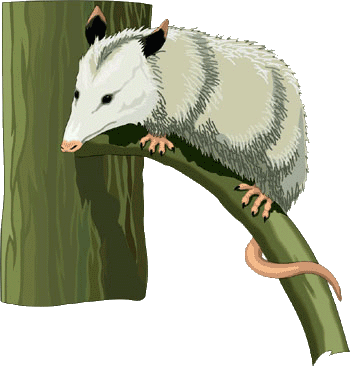 [Speaker Notes: http://zooclub.ru/samye/bezzubye_zhivotnye_v_mire.shtml]
ЧЕРЕПАХИ
В ротовой полости древних черепах, некогда населявших нашу планету, имелись зубы. Современные же виды лишены их. Зубы морским и наземным черепахам заменили роговые пластины в виде клюва. Стоит отметить, что челюсти у черепах, особенно морских, очень сильны.
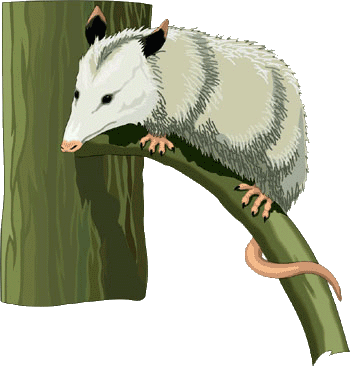 [Speaker Notes: http://zooclub.ru/samye/bezzubye_zhivotnye_v_mire.shtml]
БЕЗЗУБЫЕ КИТЫ
Само название «Беззубые киты» говорит о нулевом количестве зубов в ротовой полости представителей этого подотряда. Вместо зубов во рту этих животных находится, так называемый, китовый ус. Это роговые пластины, располагающиеся рядами на верхней челюсти и небе. Пластинки имеют разную длину, зависящую от расположения во рту.
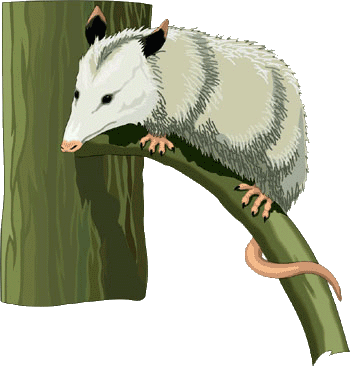 [Speaker Notes: http://zooclub.ru/samye/bezzubye_zhivotnye_v_mire.shtml]
МУРАВЬЕДЫ
Муравьеды тоже беззубые, а их нижняя челюсть длинная, слабая и тонкая. Эти животные питаются преимущественно термитами и муравьями, для  добычи которых у них есть длинный и липкий язык. Хоть зубов у муравьеда и нет, перетирать пищу ему помогает пилорический отдел желудка, обладающий сильной мускулатурой.
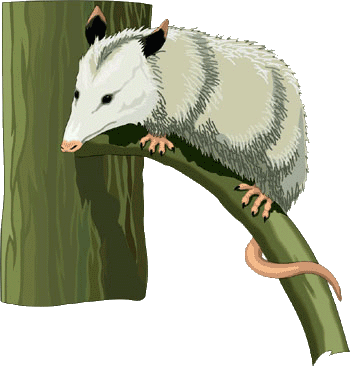 [Speaker Notes: http://zooclub.ru/samye/bezzubye_zhivotnye_v_mire.shtml]
Вывод прост: количество и строение зубов непосредственно связано с той пищей, которую употребляют животные. Если в ротовой полости живых существ отсутствуют зубы, значит, в них нет необходимости, или у животных имеется альтернатива.
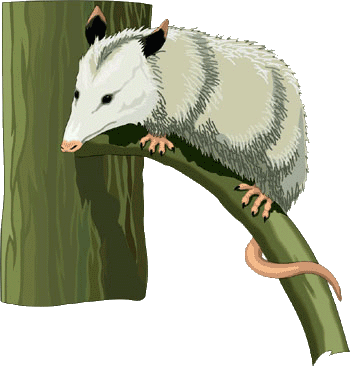 [Speaker Notes: https://zooclub.ru/samye/bezzubye_zhivotnye_v_mire.shtml]